DIFFERENT ASPECTS OF CUSHING SYNDROMEFROM DIAGNOSIS TO TREATMENT
Fatemeh Rahmani.MD 
Research Institute of Endocrine science
Shahid Beheshti University of Medical Science
Agenda

   •Case presentation 1
   •Clinical manifestation
   •Classification
   •Diagnostic tests
   •Case presentation 2
   •Case presentation 3
   •Treatment
Case  1

A 34-y old man is referred because of weight gain(13.6 kg) over the past 3 years  without skin changes
 or muscle weakness.

PMH: HTN,epilepsy ,a recent diagnosis of IGT.
DH: lamotrigine,captopril , atorvastatin.

PH/E:central obesity,few pale striae over the abdominal wall but no other skin changes, no proximal
          myopathy,  Bp is 150/90  and BMI is 38 kg/m2

Laboratory test results:
       •Na=138 mEq/L (136-142 mEq/L)                  •TSH =2.4 mIU/L (0.5-5.0mIU/L)
       •K=4.9 mEq/L (3.5-5 mEq/L)                           •FreeT4=1.3 ng/dl (0.8-1.8 ng/dl)
       •Cr=0.9 mg/dl (0.7-1.3mg/dl)                
       •Glucose=175mg/dl
       •overnight dexamethason supression test =14mcg/dl
Which of the following is the most appropriate next investigation?

      A)Perform adrenal CT
       B)Perform pituitary MRI 
       C)Perform a 2-day low-dose dexamethasone supression test
       D)Stop lamotrigine and perform another 1-mg  ODST
Clinical features

  ●Obesity
  ●Reproductive organs
  ●Psychiatric Features
  ●Bone
  ●Skin
  ●Muscle
  ●Cardiovascular features
  ●Infections
  ●Metabolic and Endocrine features
Who should be tested?


       •Patients with unusual features for age (e.g. osteoporosis, hypertension)  

       •Patients with multiple and progressive features,particularly those that are
         more predictive of Cushing’s syndrome 

       •Children with decreasing height percentile and increasing weight  

       •Adrenal incidentaloma
Classifications of causes of Cushing Syndrome
 ●ACTH –Dependent  Causes
           •Cushing disease
               •Ectopic ACTH  syndrome
               •Ectopic CRH  syndrome
               •Macronodular adrenal hyperplasia
               •Iatrogenic (treatment with 1-24 ACTH)

●ACTH –Independent Causes
            •Adrenal adenoma and carcinoma
              •PPNAD  and Carney syndrome
              •McCune-Albright syndrome
              •Iatrogenic (prednisolone, dexamethasone)
Other Causes  of Hypercortisolism (pseudo-Cushing Syndrome)
•Pregnancy 
•Depression and other psychiatric conditions
•Alcohol dependence
•Morbid obesity
•Poorly controlled DM
Pseudo-Cushing syndrome

•Present with a similar clinical phenotype except
                         •Cutaneous(easy bruising, thining, friability)
                         •Proximal muscle weakness

•The circadian rhythm of cortisol is preserved

•Treatment of these underlying conditions will lead to resolution of symptoms

•In clinical scenario , where the test results are discordant in a patient with mild
  hypercortisolism,F/U is recommended for monitoring progression of symptoms
  and for repeat testing
Pregnancy
•HTN and DM are the most common sign of CS in pregnancy

•Pregnancy is associated with a 3-fold increase in plasma cortisol  ,UFC also rises,
  and dexamethasone does not suppress plasma cortisol to the  same degree as
  the nonpregnant state

•Recommend the use of UFC and against the use of dexamethasone testing in
  the initial evaluation of pregnant women 

•Any adrenal or pituitary adenomas should be excised

• Metyrapone,which is not teratogenic,has been effective in many cases in  
   controlling the hypercortisolism
Investigation of Patients With Suspected CS

•Does this patient have Cushing Syndrome?
         ●Circadian Rhytm of Plasma Cortisol
            ● Late night salivary Cortisol
            ●Urinary Free Cortisol
            ●Overnight Dexamethasone Suppression Test 
            ●Low-dose Dexamethasone suppression Test

•If the answer is “yes”,what is the cause?
Circadian rhytm of plasma cortisol








•Ideally patients should be hospitalized for 24-48 h  before test
•A midnight cortisol level >7.5 mcg/dl indicates Cushing syndrome
•If a serum cortisol value is<2mcg/dl at midnight ,Cushing syndrome is excluded
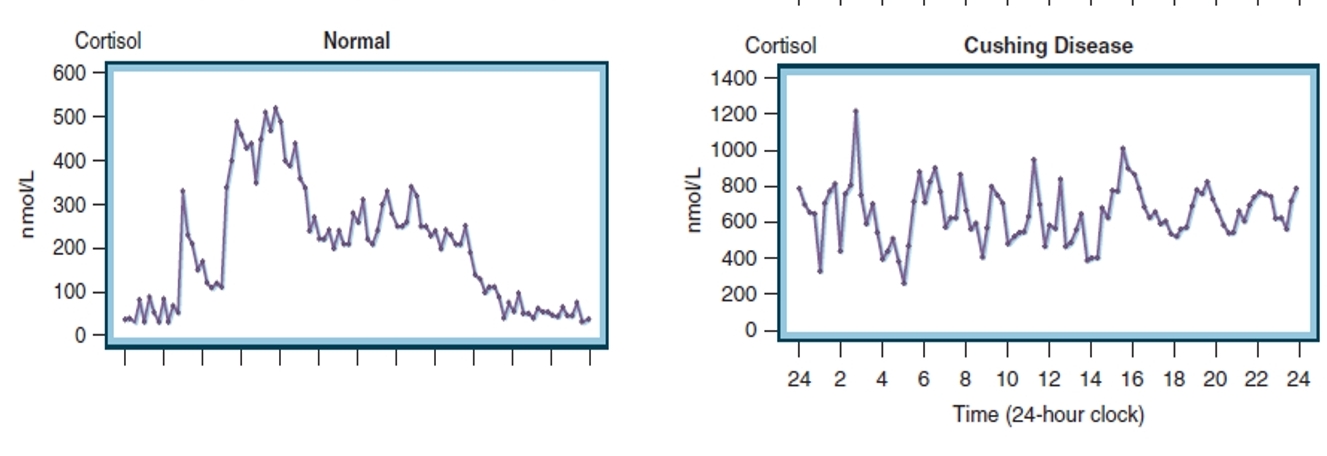 Late night salivary Cortisol

•Cortisole value greater than 2.0 ng/ml (5.5 nmol/L) have a 100% sensitivity and 
   a 96% specifity for diagnosis of CS 

•Avoid cigarette smoking,tobacco,steroid-containing lotion or oral gels on the
  day of collection

•Tends to increase with age and cardiovascular comorbid conditions such as
   hypertension and DM ,thus the discriminating power diminishes in the elderly
   population
UFC

  •A useful screening test ,but the value can be normal in up to 8% to 15% of patients
    with Cushing syndrome

 •False-positive :High fluid intake (5 liters/d)  
                              Pseudo-Cushing syndrome

 •False-negative :GFR<60 
                                Cyclic disease(inactive phase)
                                Mild Cushing syndrome

•Make two or three complete consecutive collections to account for 
                             •patient error in collecting samples
                                  •episodic cortisol secretion
Overnight Dexamethasone Suppression Test


●The ODST is a useful outpatient screening test,in which 1mg of dexamethasone is
  given at 11 PM. A normal response is a plasma cortisol level of less than 50 nmol/L
  (<1.8 mcg/dl) between 8-9 AM  the following morning


●At the 1.8mcg/dl cut off ,the sensitivity is 95-100% with specificity rates of 80-90%,
  specificity increases to greater than 95% if the diagnostic threshold is raised to
  5mcg/dl, but the sensitivity decreased to less than 90%

•False-positives: in 13% of obese subjects 
                              in 23% of hospitalized or chronically ill patients
Low-dose Dexamethasone Suppression Test

•Dexamethasone is given in doses of 0.5 mg for 48h,beginning at 09 00,at 6-h interval,
  Serum cortisol is measured at 0900 h,6h after the last dose

•In psychiatric conditions, morbid obesity,alcoholism, and DM  without true Cushing
  syndrome,LDDST is optimal

•Normal response: serum cortisole <5 mcg/dl , UFC <10 mcg/24h

•With a cutoff value for suppression of 1.8 mcg/dl, the sensitivity is  95% 

•Measuring serum dexamethasone is recommended for all dexamethasone  suppression test
What is the cause of Cushing syndrom?
●Morning Plasma ACTH
●Plasma Potassium
●High-Dose Dexamethasone Suppression Test
●CRH Test
●IPSS
●Imaging ( CT/MRI of pituitary and Adrenal glands)
●Scintigraphy studies
HDDST

•2mg dexamethasone  given every 6-h for 48-h
               •greater than 50%  suppression in UFC
               •greater than 50% suppression of plasma cortisol from the basal 


•The specificity can be improved using a cutoff of cortisol suppression greater
  than 90%, although a specificity of 100% is never attained

•around 10% of patients with ectopic ACTH syndrome show suppression of
 serum cortisol 50%
The overnight 8 mg HDDST

•8 mg of dexamethasone is given orally as a single dose at 2300-24:00 h and the
  08:00-09:00 h serum cortisol the next morning is compared with that of the
  previous (control) day

•The proposed cutoff point for a positive response (suppressibility) is a serum
 cortisol decrease to 50% or less of its control value

•This test appeared at least as efficient if not better, with 89% sensitivity and
  100% specificity for diagnosis of Cushing disease
BIPSS

•Blood for measurement of ACTH is obtained simultaneously from each sinus
 and a peripheral vein in -5,0,3,5,10 min after desmopressin injection


•Confirmation of Cushing disease:
                       pre-desmopressin central to peripheral ration >2
                       post-desmopressin central to peripheral ratio >3
•Lateralization
   Inferior petrosal sinus ACTH gradient  with a basal or post-desmopressin inter 
   sinus ratio greater than 1.4 could lateralized microadenoma


•False positive: rarely in ectopic CRH syndrome or adrenal tumor that pituitary
  ACTH secretion is incompletely suppressed


•False negative: Poor catheter placement
                             Anomalous or asymmetric venous drainage
Pitfalls in Differential Diagnosis


•Pseudo-cushing  Mimicking mild cushing syndrome 
•Severe Cushing Disease Mimicking Classic Ectopic ACTH Syndrome
•Mild Ectopic ACTH Syndrome Mimicking Classic Cushing Disease
•Cushing Disease Mimicking an Autonomous Adrenocortical Tumor
Case 1

A 34-y old man is referred because of weight gain(13.6 kg) over the past 3 years  without skin changes
 or muscle weakness.

PMH: HTN,epilepsy ,a recent diagnosis of IGT.
DH: lamotrigine,captopril , atorvastatin.

PH/E:central obesity,few pale striae over the abdominal wall but no other skin changes, no proximal
          myopathy,  Bp is 150/90  and BMI is 38 kg/m2

Laboratory test results:
       •Na=138 mEq/L (136-142 mEq/L)                  •TSH =2.4 mIU/L (0.5-5.0mIU/L)
       •K=4.9 mEq/L (3.5-5 mEq/L)                           •FreeT4=1.3 ng/dl (0.8-1.8 ng/dl)
       •Cr=0.9 mg/dl (0.7-1.3mg/dl)                
       •Glucose=175mg/dl
       •overnight dexamethason supression test =14mcg/dl
Which of the following is the most appropriate next investigation?

      A)Perform adrenal CT
       B)Perform pituitary MRI 
       C)Perform a 2-day low-dose dexamethasone supression test
       D)Stop lamotrigine and perform another 1-mg  ODST
Which of the following is the most appropriate next investigation?

      A)Perform adrenal CT
       B)Perform pituitary MRI 
       C)Perform a 2-day low-dose dexamethasone supression test
       D)Stop lamotrigine and perform another 1-mg  ODST
Case 2

During her third month of pregnancy, a 26-y-old woman has developed HTN, DM ,hirsutism,and wide , purple striae on her abdomen

Laboratory results:
     •Serum cortisol (8AM)= 37mcg/dl (5-25mcg/dl)
     •ACTH =129 pg/ml (10-60 pg/ml)
     •UFC= 475mcg/24h & 567 mcg/24h(4-50 mcg/24h)
     
MRI shows a 6-mm pituitary adenoma
Which of the following options should be recommended?
A)Defer therapy until after delivery
B)Begin ketoconazole
C)Begin mifepristone
D)Begin cabergoline
E)Refer for transsphenoidal surgery
Which of the following options should be recommended?
A)Defer therapy until after delivery
B)Begin ketoconazole
C)Begin mifepristone
D)Begin cabergoline
E)Refer for transsphenoidal surgery
Case 3

A 42-y-old woman is referred with diffuse acne, HTN,facial rounding ,wide purple striae on his abdomen,marked muscle weakness, hypokalemia (K= 2.6 mEq/L ) and peripheral edema from 16 month ago. 
 In Examination  he has very cushingoid-appearance,increased pigmentation in his palmar creases,severe proximal muscle weakness,  BP: 172/112 mmHg, BMI = 42.7 kg/m2

 Endocrinologist established the diagnosis of ACTH-dependent CS

Pituitary  MRI showed a 4-mm, left-sided, hypoenhancing lesion  

Chest & abdominopelvic CT  was normal
What is the following next investigation?

      A)Transsphenoidal surgery
      B)BIPSS
      C)Bilateral adrenalectomy
      D)Medical treatment
What is the following next investigation?

      A)Transsphenoidal surgery
      B)BIPSS
      C)Bilateral adrenalectomy
      D)Medical treatment
Surgical Treatment

Cushing Disease
          •TSS: Remision rate in microadenoma is 70%-90%,in macroadenoma 50%
          •Bilateral adrenalectomy (Nelson syndrome)

Ectopic ACTH Syndrome
         •Resection of tumor
          •Bilateral adrenalectomy and monitoring 

Adrenal Causes
         •Unilateral or bilateral adrenalectomy
Radiotherapy
    
   ●Is not recommended as a primary treatment except:
            
                  •patients not responding to pituitary microsurgery
                  •who have undergone bilateral adrenalectomy
                  •patients with established Nelson disease
Medical Treatment

•Steroidogenesis inhibitors:
              •as second-line treatment after TSS in patients with CD
              •as primary treatment of EAS in patients with occult or metastatic EAS
              •as adjunctive treatment to reduce cortisol levels in ACC

•Pituitary-directed medical treatments in patients with CD who are not surgical
  candidates or who have persistent disease after TSS

•Glucocorticoid antagonist in patients with Dm who are not surgical candidates
  or who have persistent disease after TSS
Follow up after TSS

•perioperative and postoperative glucocorticoid covering is advised

•On days 2 to 5 postoperatively,a 9 AM plasma cortisol level should be measured 
  with the patient having omitted glucocoricoid for 24-h

•Re-evaluating the need  for treatment of other pituitary hormone deficiencies
 (serum Na ,free T4 and prolactin(in the post operative period is recommended

•A postoperative pituitary MRI within 1–3 months after TSS is recommended
TAKE HOME MESSAGE

•Obtaining  exact drug history to exclude exogenous glucocorticoid exposure

•Testing for cushing syndrome in certain groups

•Firstly, confirm definite diagnosis of Cushing syndrome 
          (UFC,Salivary cortisole,ODST,LDDST)

•Secondly, find the causes of Cushing syndrome
         (ACTH,HDDST, IPSS, Imaging)
Thank you for your attention